Donovan Smith Mobile Home Park Sanitary Sewer and Water ExtensionsCommunity Meeting
November 17, 2022
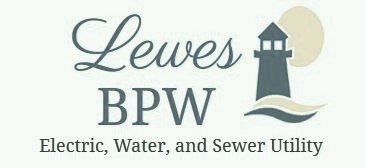 George, Miles & Buhr, LLC
Donovan Smith Mobile Home Park Sanitary Sewer and Water Extensions
OWNER:			Lewes BPW 
Represented by:		Austin Calaman (General 			Manager)
			Robin Davis (Ass’t. General 			Manager)
		
CONTRACTOR:		Teal Construction, Inc.
Represented by:		Johnny Stant
	
ENGINEER:		George, Miles & Buhr, LLC
Represented by:		Josh Elliott, P.E. 
			Vincent Luciani, P.E.
			Charlie O’Donnell, P.E.
			Duane Hoffman

CONTRACT TIME:	630 Calendar Days
Donovan Smith Mobile Home Park Sanitary Sewer and Water Extensions
Objectives of Project
Replacement of the existing water mains with new PVC water main within Donovan Smith.
Installation of new water services to each home and connection of water services to each home.
Installation of new PVC sanitary sewer gravity mains in Donovan Smith.
Installation of new sanitary sewer laterals to each home and connection of the laterals to each home.
Abandonment of existing Sewer and Water.
Rebuild all roads within Donovan Smith.
Donovan Smith Mobile Home Park Sanitary Sewer and Water Extensions
Anticipated Schedule
The duration of the project is 630 calendar days.  The tentative start date is mid February 2023, and the tentative completion date is mid November 2024. 
Progress meetings will occur monthly after construction begins.
Donovan Smith Mobile Home Park Sanitary Sewer and Water Extensions
Sequence of Construction
Sewer main installation
Water main installation
Sewer and Water service connection to homes
Abandonment of existing sewer and water
Road rebuilding
Restoration
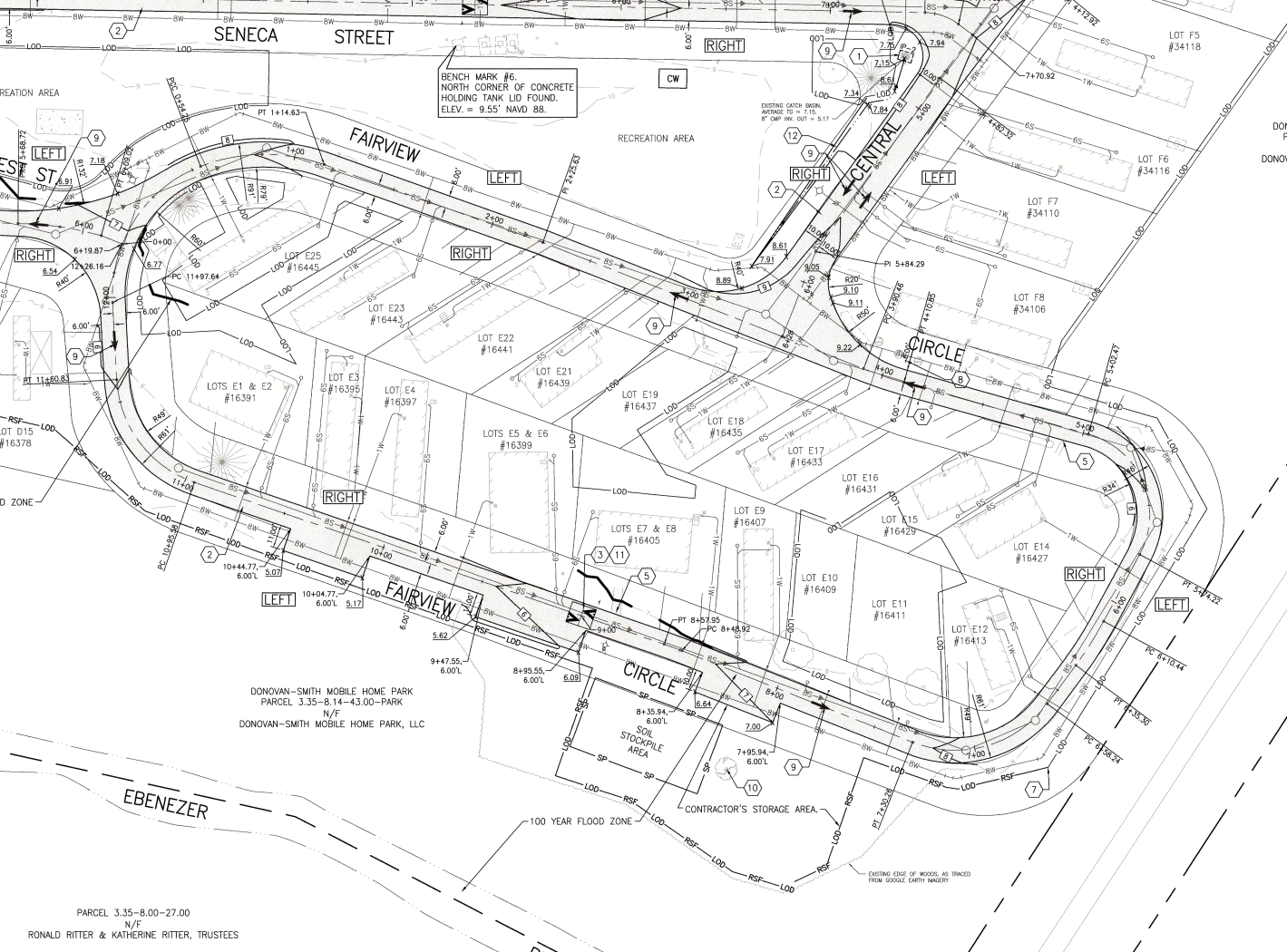 Staging Area/ Equipment Storage
Donovan Smith Mobile Home Park Sanitary Sewer and Water Extensions
Installation of Sanitary Sewer Gravity Main
The existing sanitary sewer mains are a mix of old clay pipe and shallow-small diameter PVC pipe both which are prone to cracking. 
The proposed sanitary sewer mains will be large diameter PVC buried at the proper depth.
The sewer main will require dewatering.
Sanitary Sewer Installation With a Trench Box
Dewatering System and Sanitary Sewer Trench
Dewatering Pump and Buried Dewatering Crossing
Daily Trench Restoration
Donovan Smith Mobile Home Park Sanitary Sewer and Water Extensions
Traffic Control During Construction
Lane closures will be in place for work on two-way roads.
Donovans Road will also have a lane closure to install the water main.
Road Closures will be in place for work on one-way roads.
Access to homes and emergency services will be maintained at all times.
Donovan Smith Mobile Home Park Sanitary Sewer and Water Extensions
Installation of Water Main
Approximately 6,000 feet of new PVC water main will be installed within the Donovan Smith community. 
The existing water main that is fed by two community wells will be abandoned in place.
Donovan Smith Mobile Home Park Sanitary Sewer and Water Extensions
Donovan Smith Mobile Home Park Sanitary Sewer and Water Extensions
Installation of Sewer Laterals and Cleanouts 
Each lot will receive its own sewer connection.
Sewer cleanouts will be installed at each sanitary sewer lateral.
Additional cleanouts will be installed as necessary on each lot.
Each home will experience a loss of service during the connection to the home.  The loss will be approximately 1 hour.
Donovan Smith Mobile Home Park Sanitary Sewer and Water Extensions
Donovan Smith Mobile Home Park Sanitary Sewer and Water Extensions
Installation of Water Services 
New water services will be installed at every property.
Services will consist of a 1-inch diameter polyethylene plastic (PE) pipe, a curb stop, and a homeowner pit for winterizing.
Services will be connected into existing house plumbing.
Each home will experience a loss of service during the connection to the home.  The loss will be approximately 1 hour.
Donovan Smith Mobile Home Park Sanitary Sewer and Water Extensions
Donovan Smith Mobile Home Park Sanitary Sewer and Water Extensions
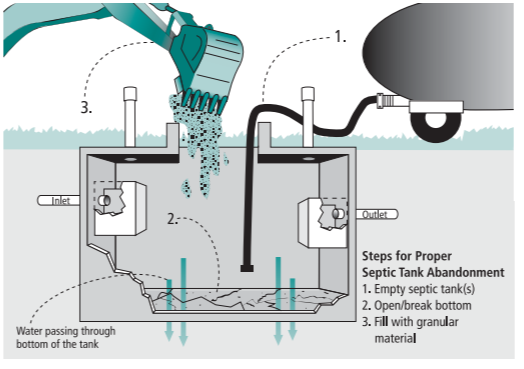 Abandonment of Septic Systems
Donovan Smith Mobile Home Park Sanitary Sewer and Water Extensions
Rebuild of Community Roads
At the completion of all utility work, the roadway will be removed and rebuilt.
The speed bumps will be replaced with speed humps.
Signage will be added for the one-way roads.
Donovan Smith Mobile Home Park Sanitary Sewer and Water Extensions
Donovan Smith Mobile Home Park Sanitary Sewer and Water Extensions
GMB Project Staff
Duane Hoffman – (302) 519-3527 – dhoffman@gmbnet.com Duane will be GMB’s onsite Resident Project Representative (RPR) present onsite full-time for the duration of the work. All questions  are to be directed to Duane during construction.  We do not want direct communication with the contractor and the residents.
Duane will be available to coordinate any work on homeowners lots (e.g., location of water services, sewer cleanouts, etc.).
Donovan Smith Mobile Home Park Sanitary Sewer and Water Extensions
Questions?